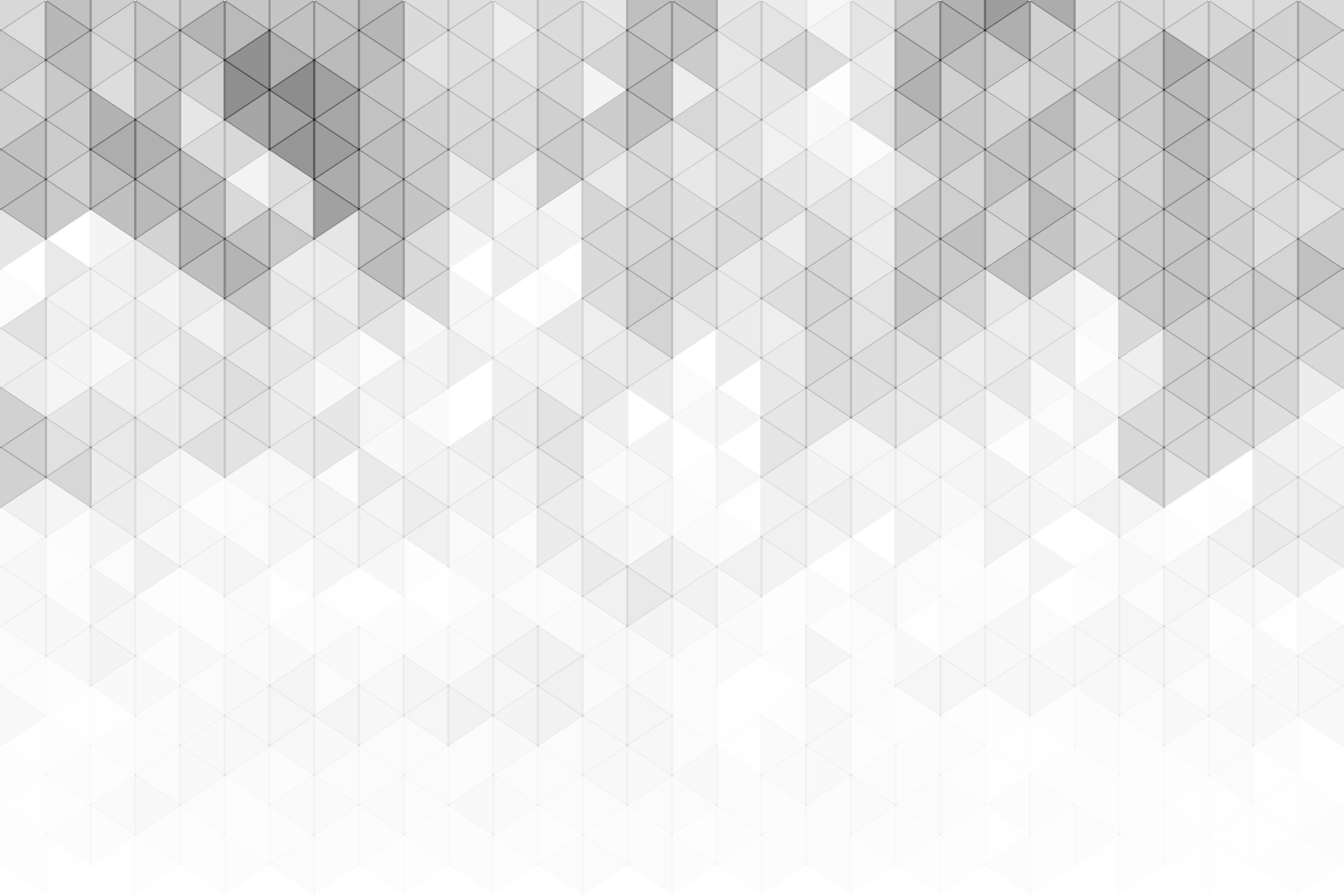 MODELO DE RELATÓRIO DE STATUS DE PAINEL DE VÁRIOS PROJETOS EM POWERPOINT
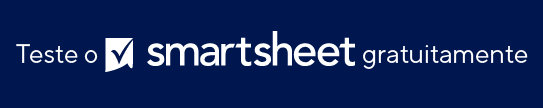 SEU
LOGOTIPO
NOME DA EMPRESA
 
00/00/0000
 
Endereço
Telefone de contato
Endereço web
Endereço de e-mail
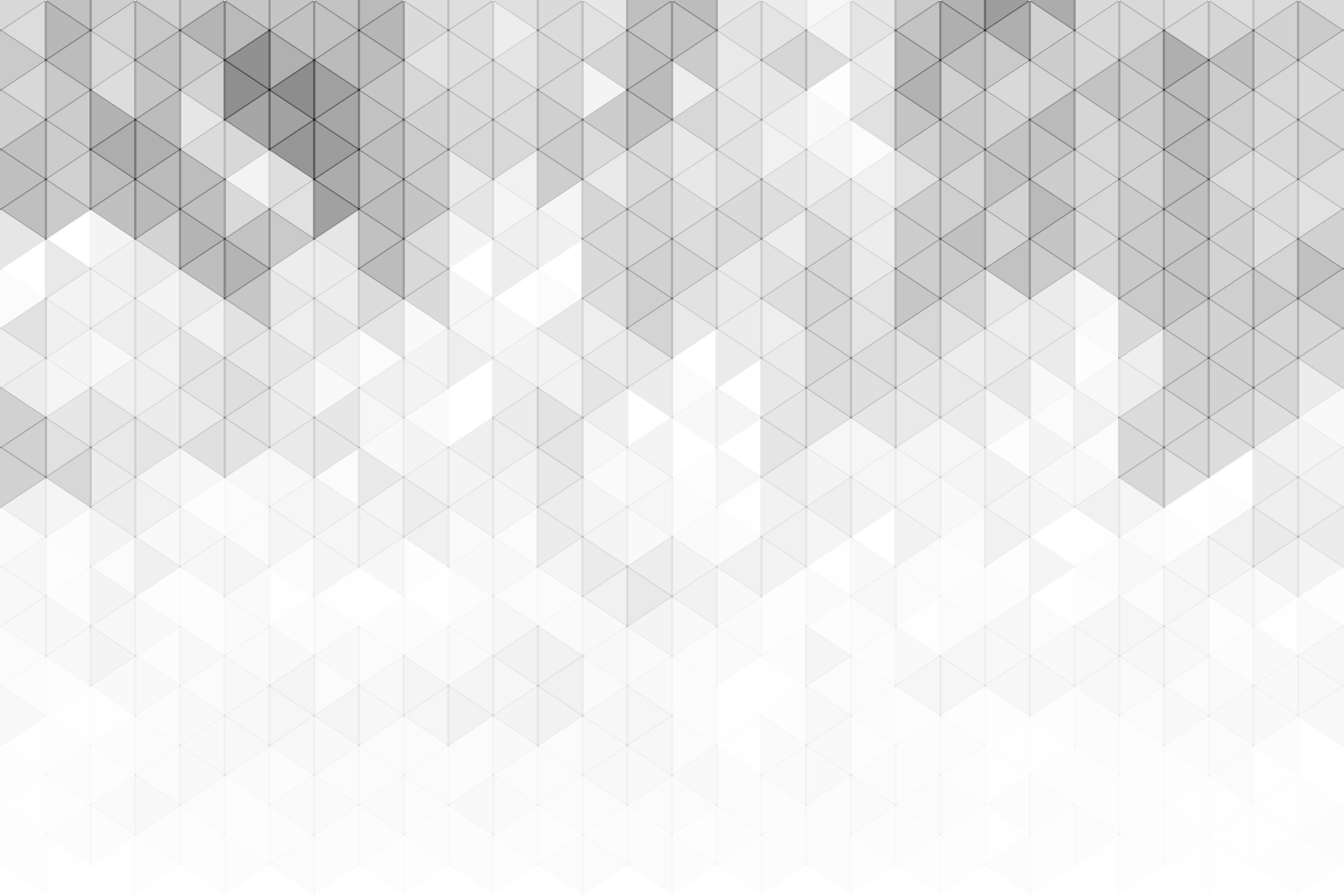 ÍNDICE
4
1
LINHA DO TEMPO DA ENTREGA
FINANÇAS DO PROJETO
2
5
ANÁLISE DE RISCOS E TOTAL DE RISCOS
DIAS POR PROJETO
3
6
ALOCAÇÃO DE RECURSOS
AÇÕES ABERTAS E PENDENTES
7
RELATÓRIO DO PROJETO
RELATÓRIO DE STATUS DE PAINEL DE VÁRIOS PROJETOS EM POWERPOINT | ÍNDICE
RELATÓRIO DO PROJETO
1. LINHA DO TEMPO DA ENTREGA
2. DIAS POR PROJETO
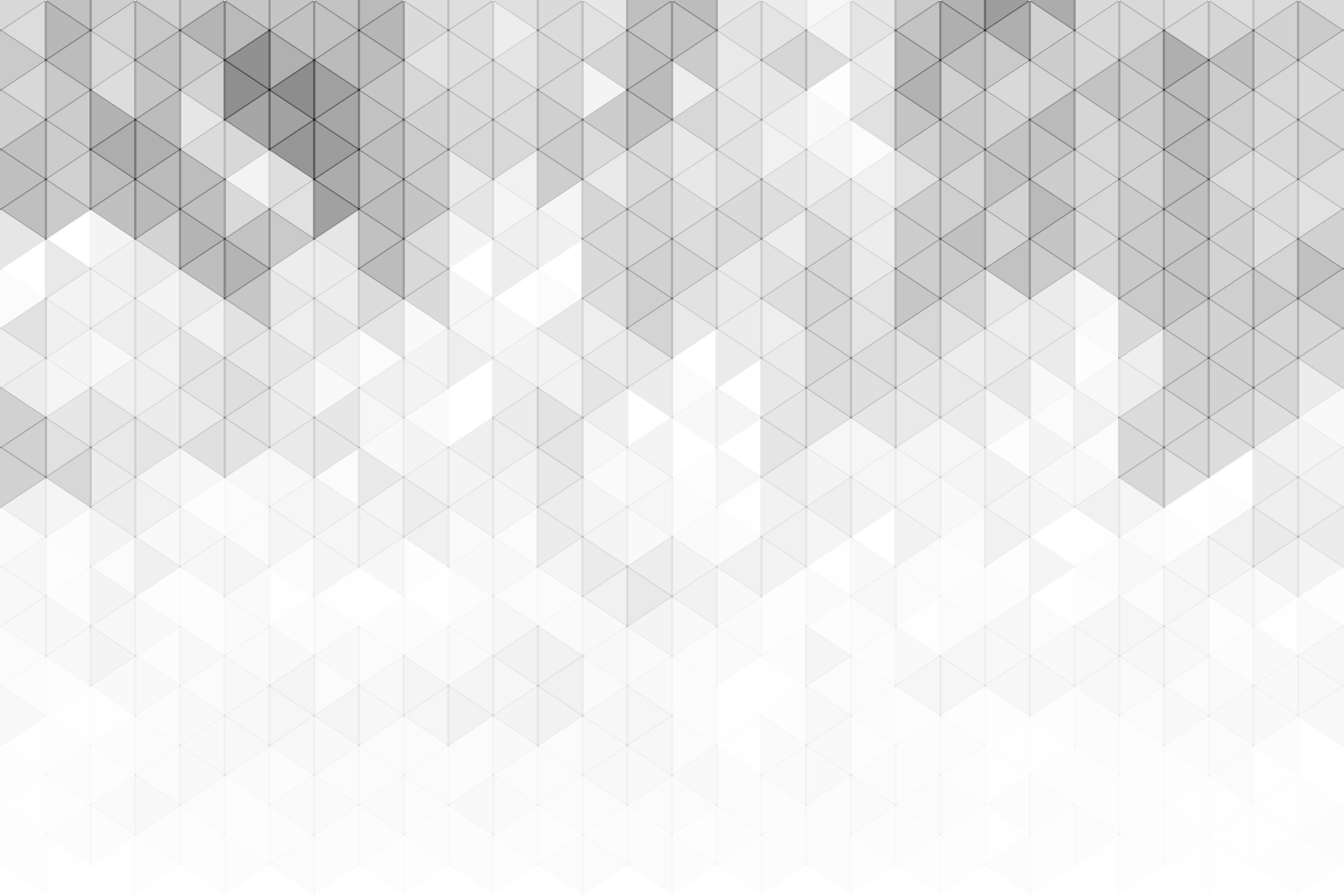 3. ALOCAÇÃO DE RECURSOS
4. FINANÇAS DO PROJETO
5. ANÁLISE DE RISCOS E TOTAL DE RISCOS
ANÁLISE
TOTAL
6. AÇÕES ABERTAS E PENDENTES
TOTAIS
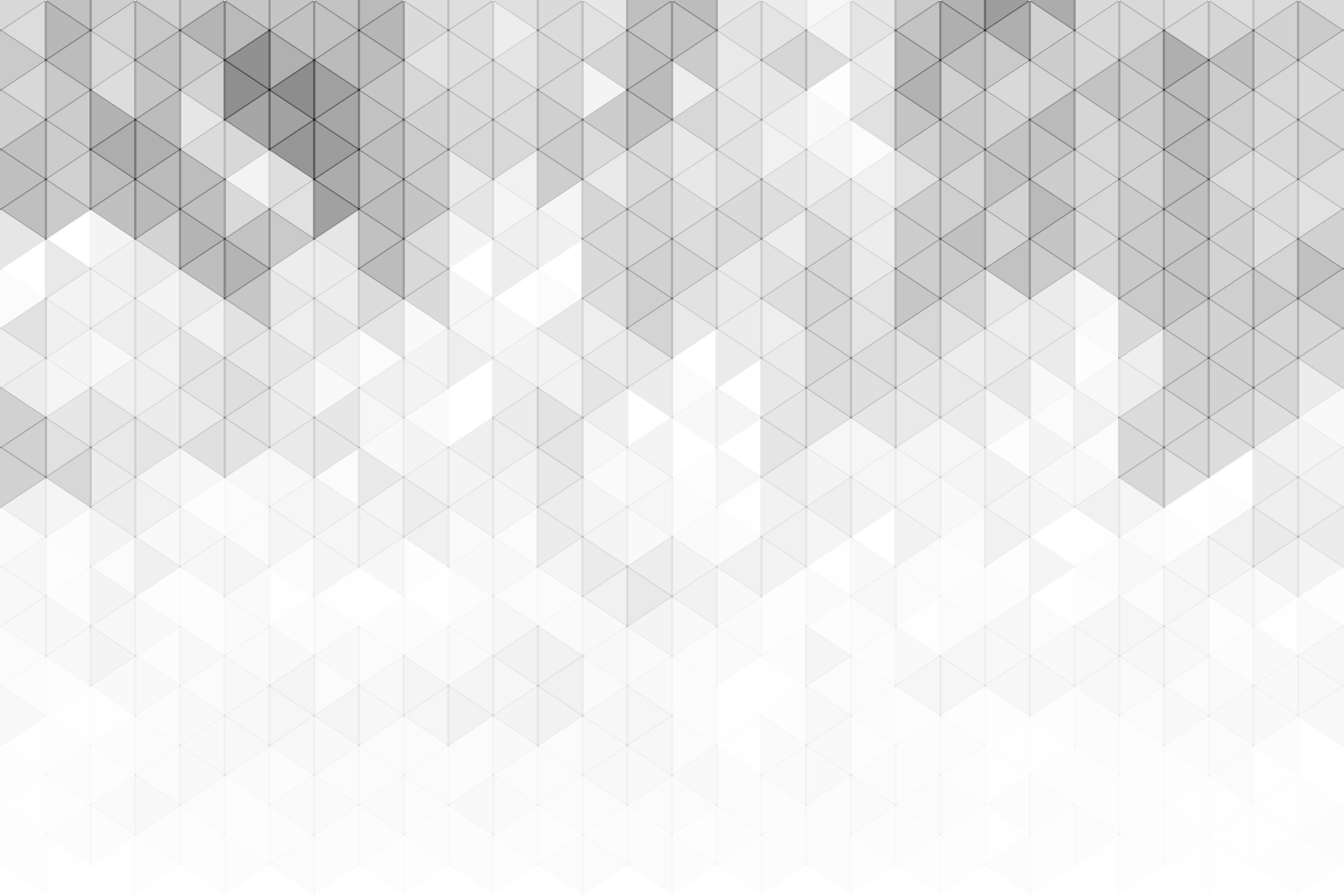 7. RELATÓRIO DO PROJETO